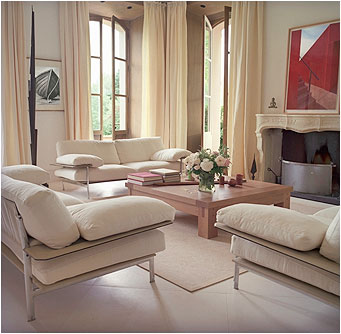 4.01 Elements of Design – Your Tools
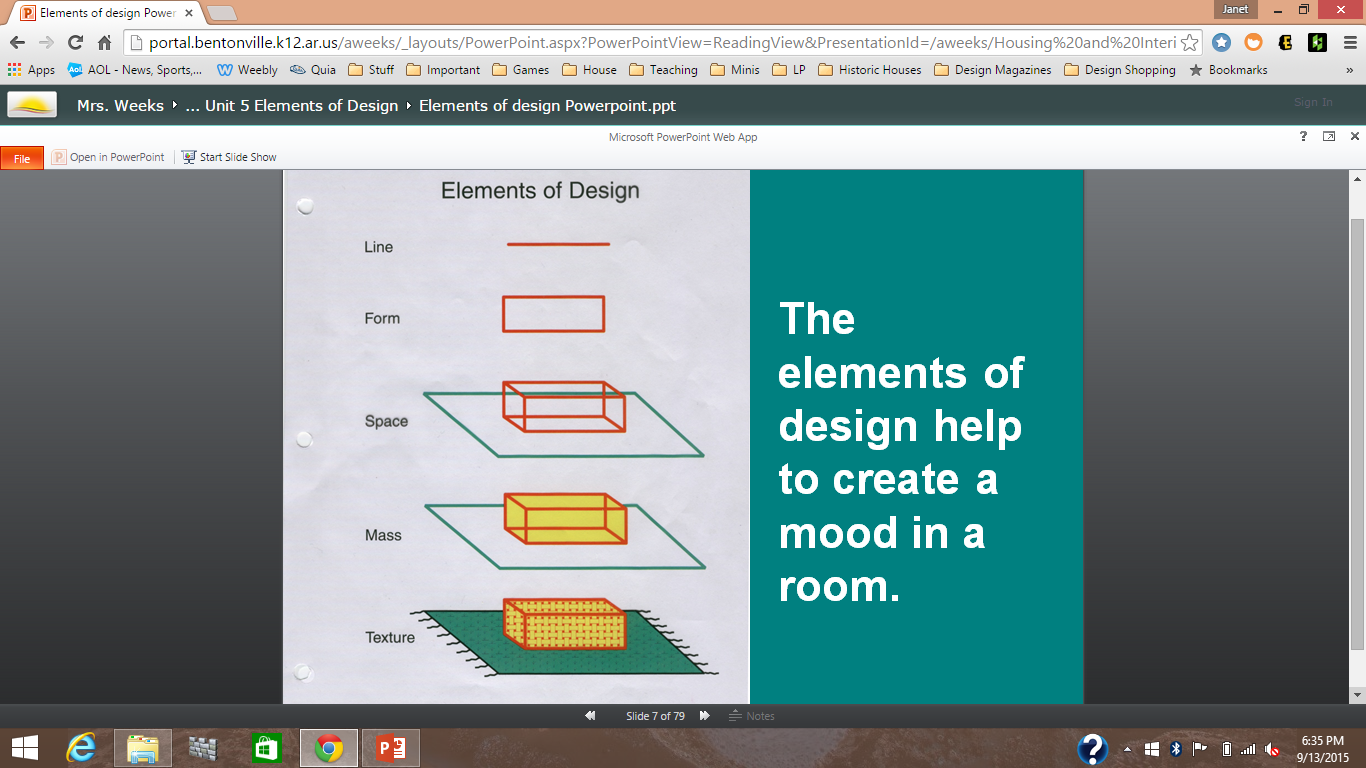 Line
Form
Space
Mass
Texture
Color
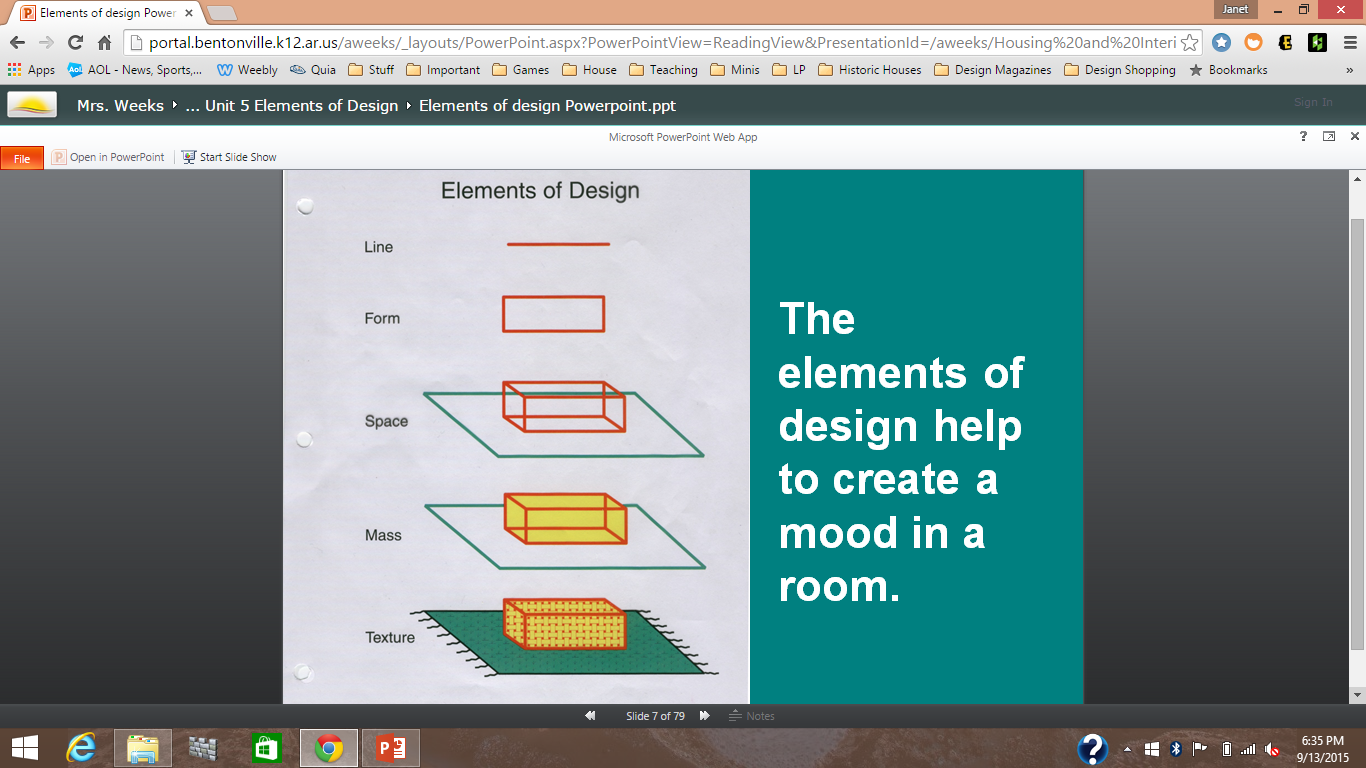 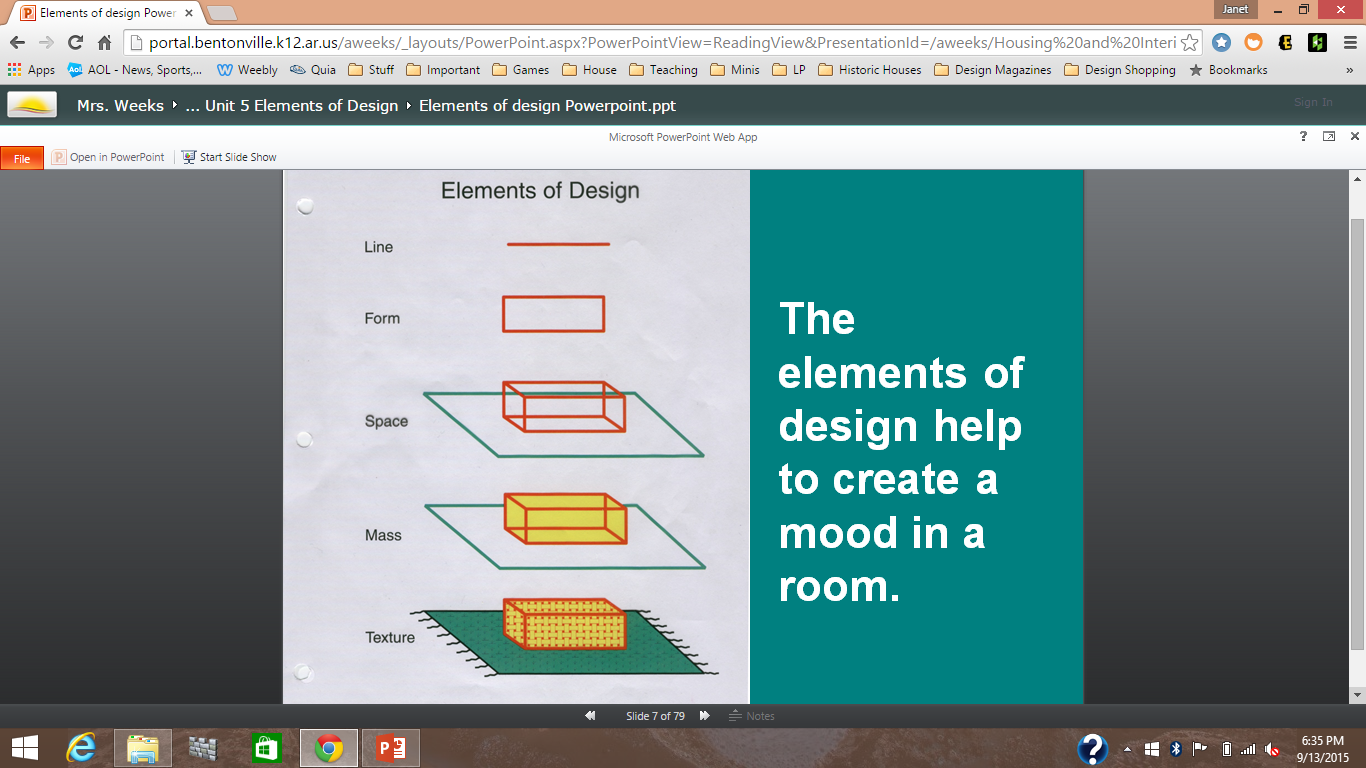 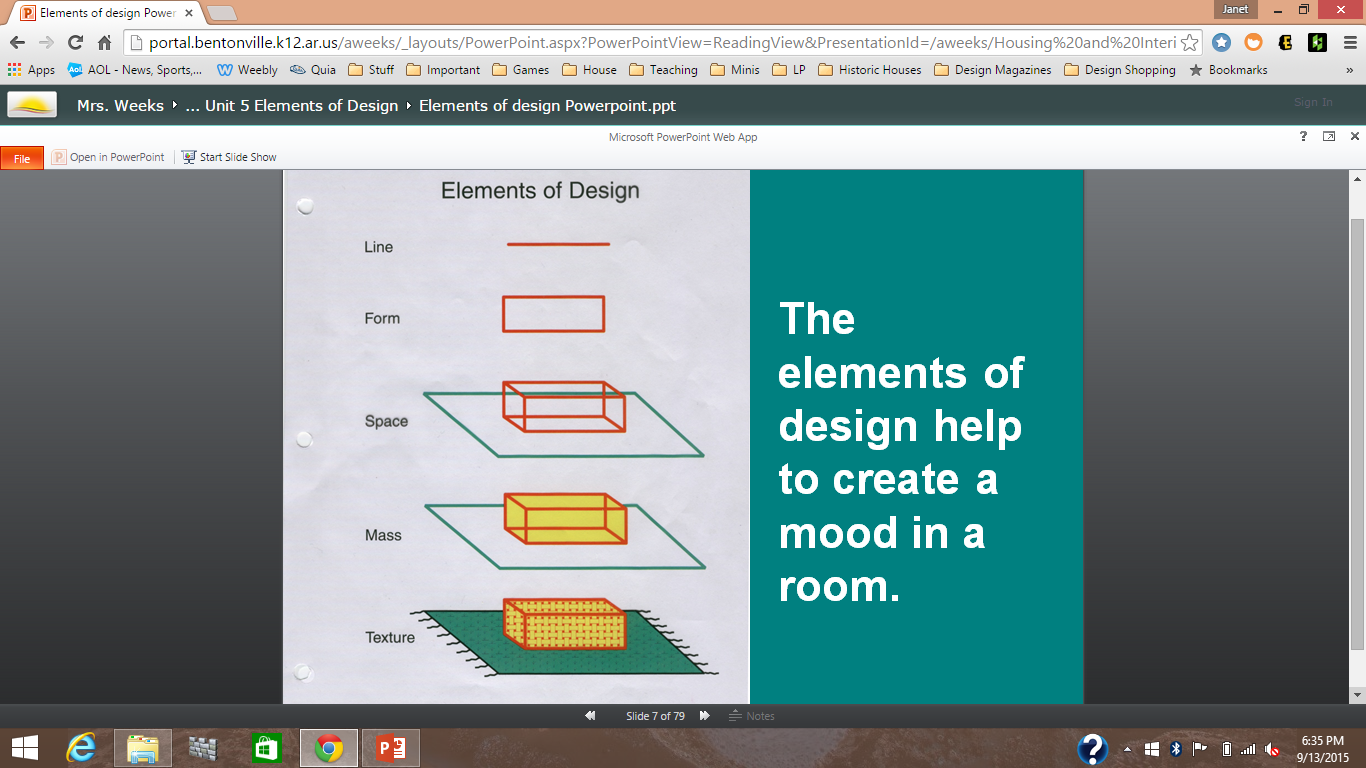 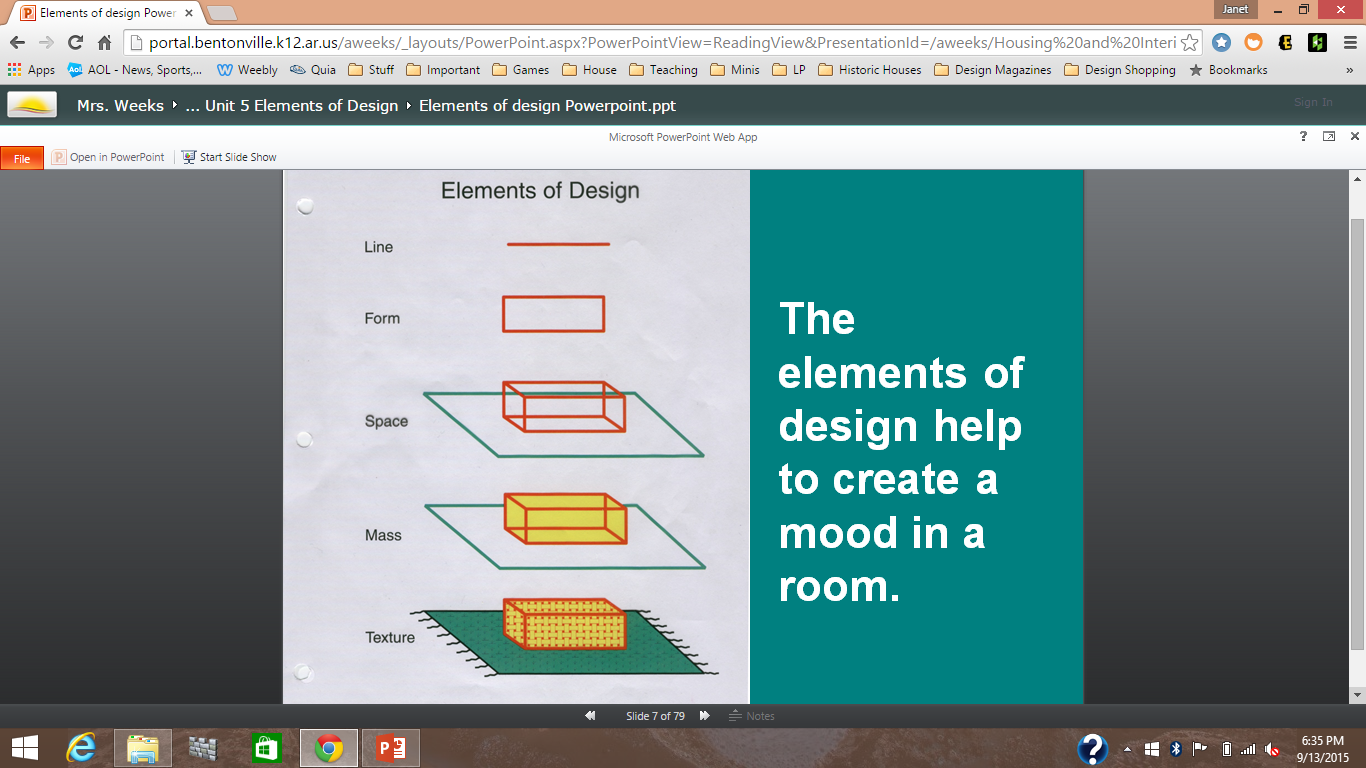 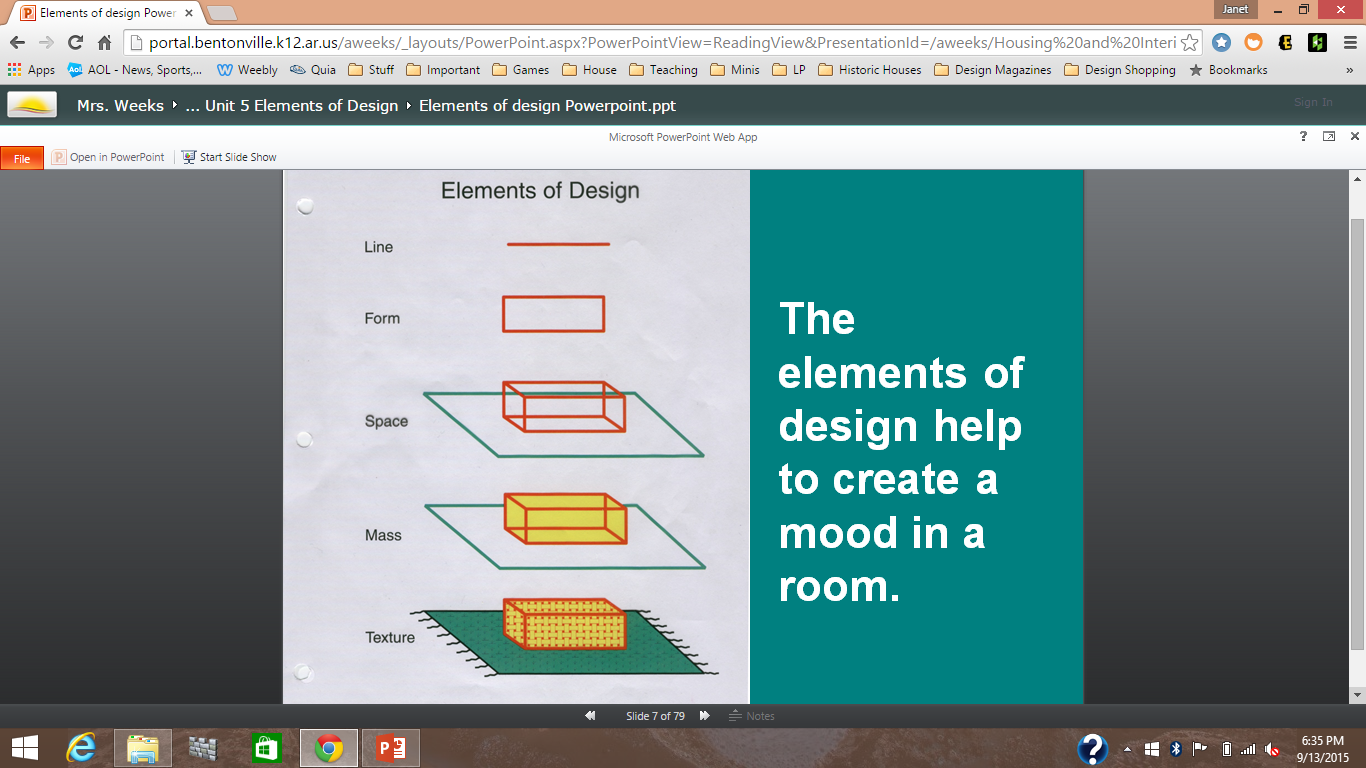 Line– creates direction and movement
Line communicates:
horizontal (relaxation)
vertical (strength, dignity)
diagonal (action)
curved (calmness, softness).
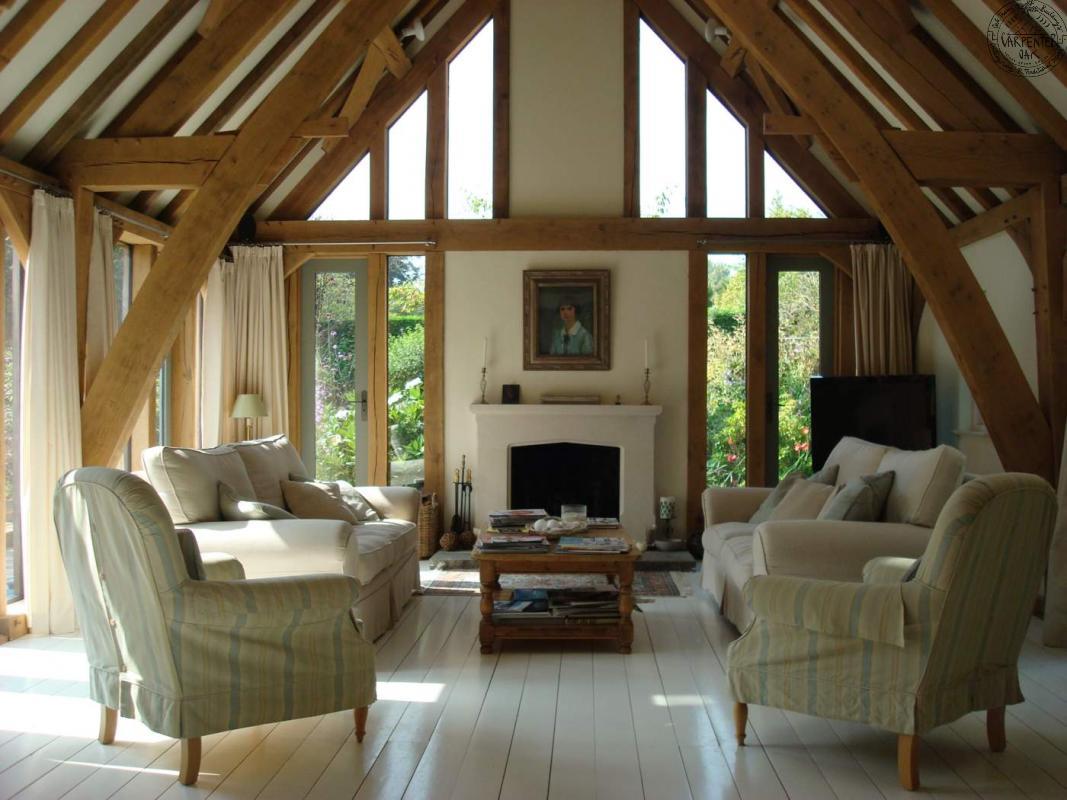 Line
The most pleasing effect will have:
a balanced mixture of lines
one type of line taking the lead role
the “lead” line chosen based upon the feeling to be achieved.
Line
Form is the PHYSICAL SHAPE of objects

It contains volume and mass (height, width, and depth).
Form
[Speaker Notes: With shape and form, think of those pleasing to the eye and that are well proportioned and complement each other. If you like geometric forms, you’ll need to soften it by adding curved pieces. This will accomplish balance and harmony and ultimately a more comfortable feel.]
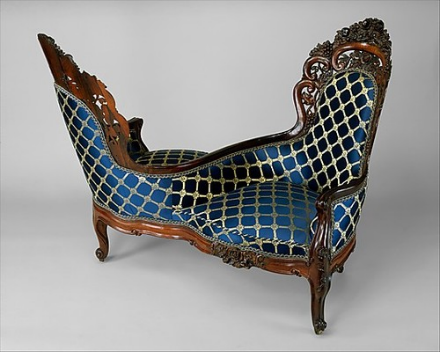 Form can be:
Realistic – when it looks very much like the real thing
Abstract – when it rearranges or stylizes a recognizable object
Geometric – when it uses squares, rectangles, circles etc.
Free Form – random and flowing
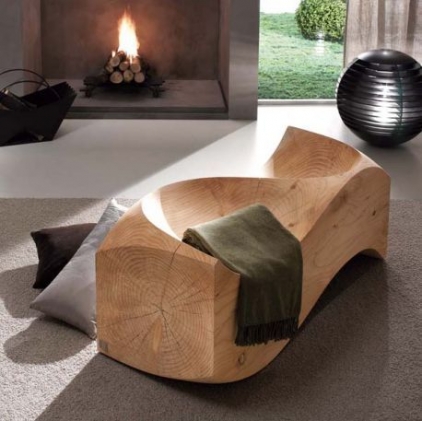 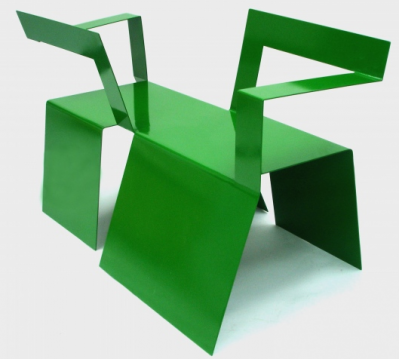 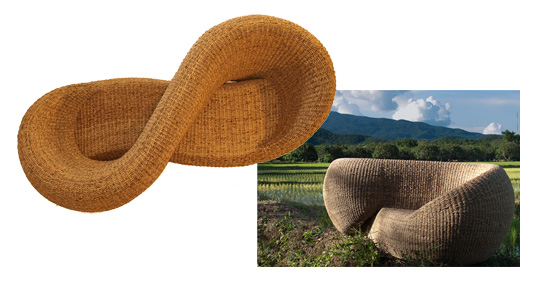 Form
Remember:
The FUNCTION of an item should be considered first before its form
RELATED forms are more agreeable than unrelated forms
A GRADUAL CHANGE in form smoothly directs the eyes.
Form
Two types of space:
Filled area is positive space
Unfilled area is negative space
Rooms need both of these in balance.
Space
[Speaker Notes: . Incorporate both, or the appearance of both, in your home. Traffic paths are negative space in a room yet functionally important. An example of too much positive space is filling a small room with oversized furniture. You can use large pieces in a small room balanced by massing, placing together, smaller scale items that allow for more negative space in between (this is also an example of asymmetrical balance).]
The size or amount of space taken up by the elements
A space can be high mass or low mass.
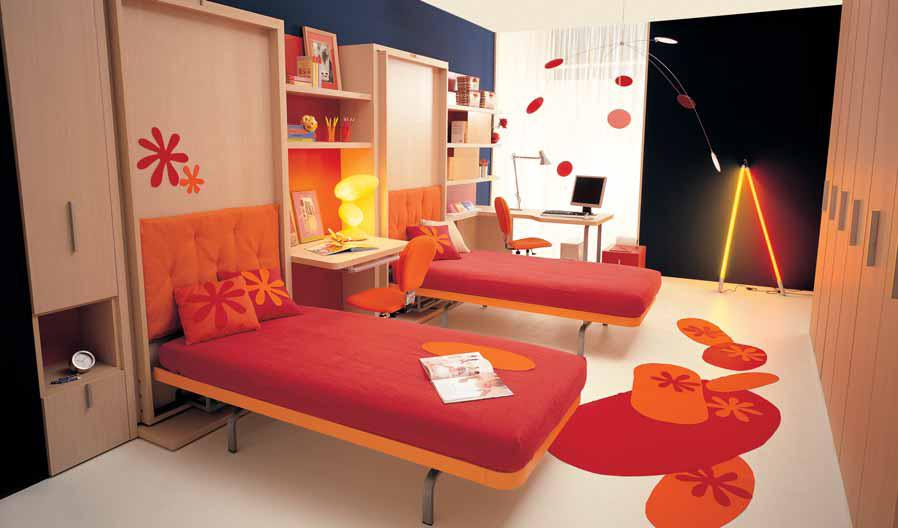 Mass
Low mass space: relaxing, peaceful
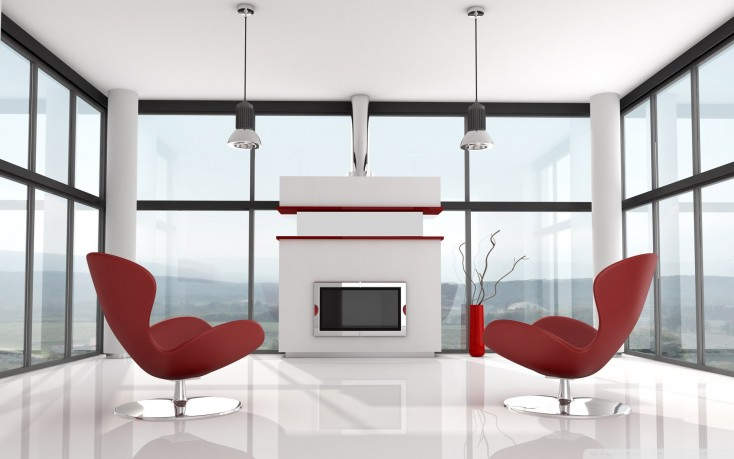 Mass
High Mass Space: busy, enhances conversation
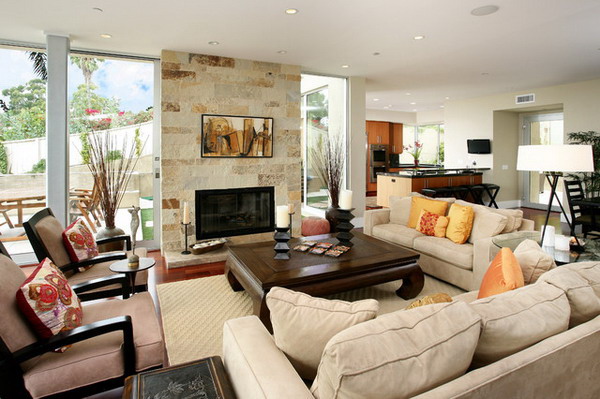 Mass
The way a surface feels (TACTILE) or appears to feel (VISUAL).
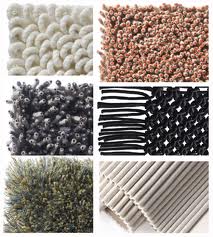 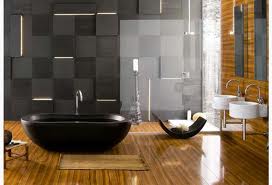 Texture
[Speaker Notes: All fabric has texture but a faux wall treatment can also give the appearance of a texture when, to the touch, it may be completely smooth. The textures of fabric and treatments need to be compatible but varied for harmony. In a monochromatic room, texture is a critical element to plan for and vary to please the eye and maintain attraction.]
Tactile Texture
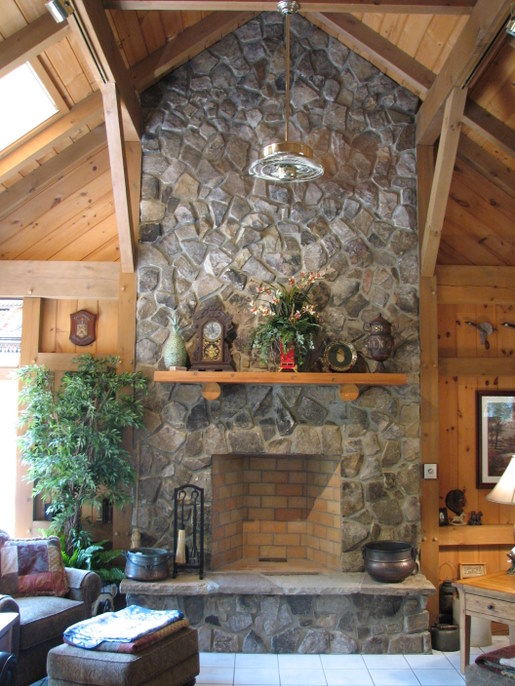 Texture
Visual Texture
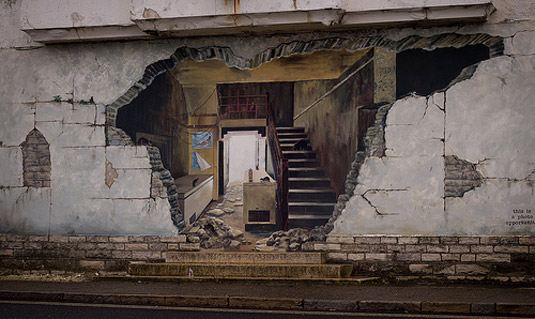 Texture
Color is the most significant element of design
Color can be used to express a person’s individuality or to create a certain mood or illusion
Color can make a warm room seem cooler and make a cool room seem warmer.
Element of Color
Monochromatic – varying values of one hue
Analogous – 3-5 hues beside each other on the color wheel
Complementary – opposite hues on the color wheel
Split complementary - one hue and the two hues on each side of its complement
Triadic - three hues equally spaced on the color wheel.
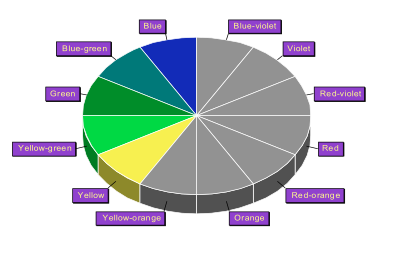 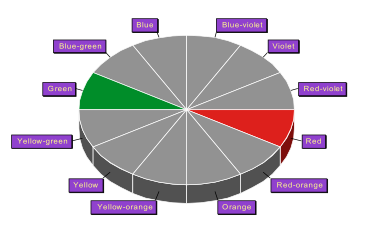 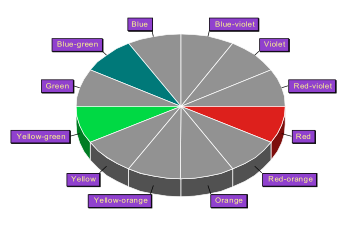 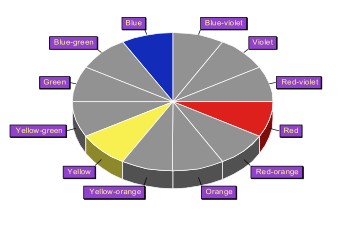 Element of Color
Color influences human behavior
Social areas should be decorated in colors that make all members feel comfortable.
Personal areas can be decorated using individual color preferences.
The Psychology of Color
Red is bold, exciting, and warm
Red stimulates the nervous system and increases blood pressure, respiration rate, and heartbeat.
Red
© Goodheart-Willcox Co., Inc.
Permission granted to produce for educational use only.
18
Orange expresses friendliness, courage, hospitality, energy, and hope
Orange is cheerful, warm, and less aggressive than red.
Orange
© Goodheart-Willcox Co., Inc.
Permission granted to produce for educational use only.
19
Yellow is cheerful, friendly, and warm
Yellow is associated with happiness, sunlight, prosperity, cowardice, and wisdom
Yellow makes a room appear light and airy.
Yellow
© Goodheart-Willcox Co., Inc.
Permission granted to produce for educational use only.
20
Green is the color of nature
Green is refreshing, cool, peaceful, and friendly
Green is often associated with hope, envy, and good luck.
Green
© Goodheart-Willcox Co., Inc.
Permission granted to produce for educational use only.
21
Blue is cool, calm, and reserved
Blue communicates serenity, tranquility, and formality
Blue can be depressing if too much is used.
Blue
© Goodheart-Willcox Co., Inc.
Permission granted to produce for educational use only.
22
Violet is the color of royalty, dignity, and mystery
Violet is dramatic.
Violet
© Goodheart-Willcox Co., Inc.
Permission granted to produce for educational use only.
23
Black is mysterious, severe, and dramatic
Black symbolizes wisdom, evil, and death
Black can be oppressive and claustrophobic in large amounts.
Black
© Goodheart-Willcox Co., Inc.
Permission granted to produce for educational use only.
24
White is the symbol of youth, freshness, innocence, purity, faith, and peace.
White
© Goodheart-Willcox Co., Inc.
Permission granted to produce for educational use only.
25
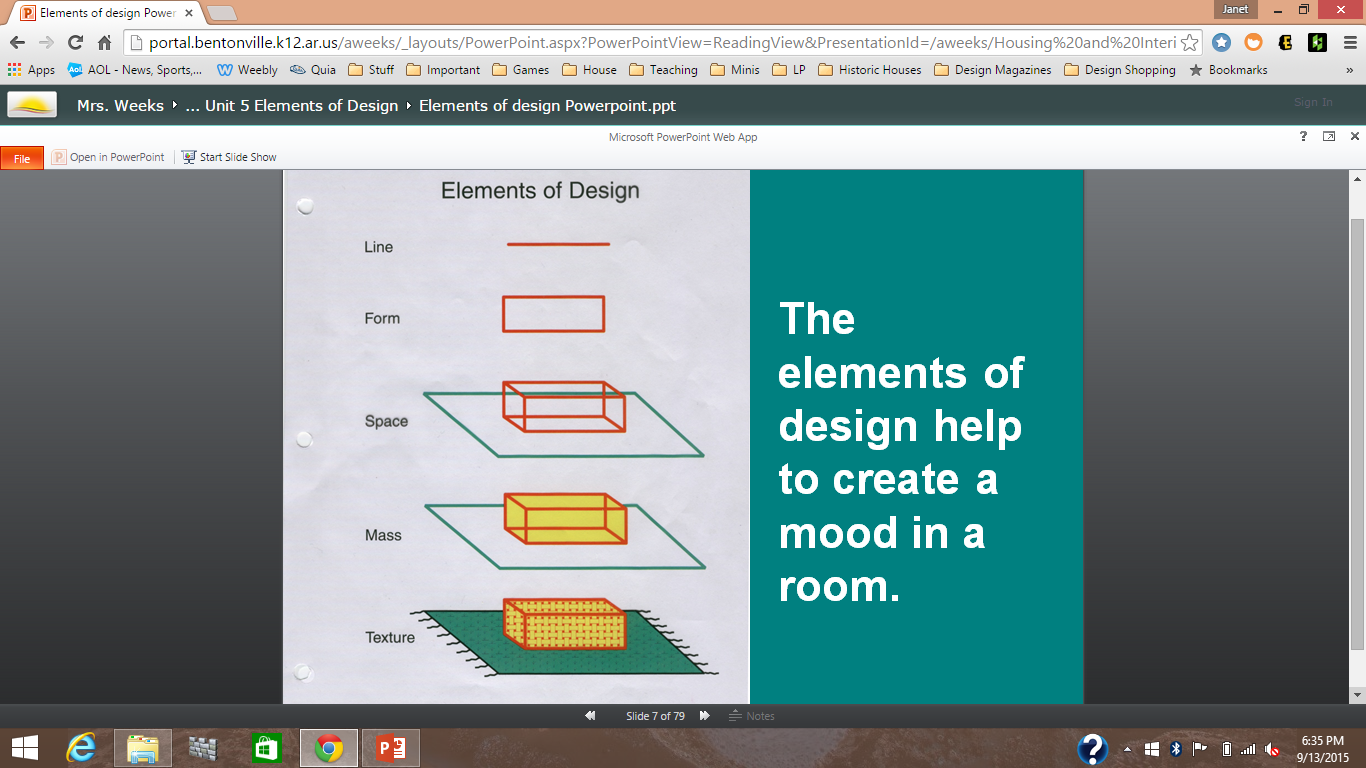 Line
Form
Space
Mass
Texture
Color
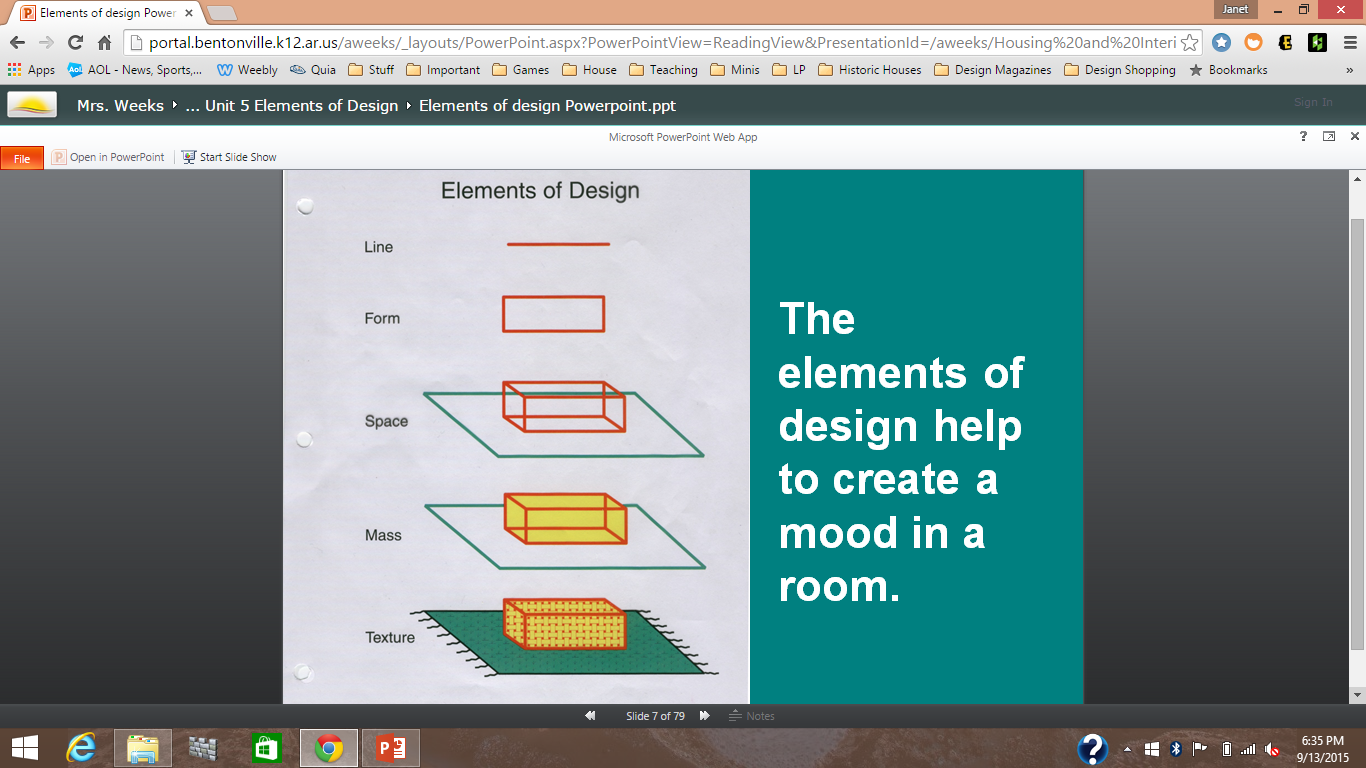 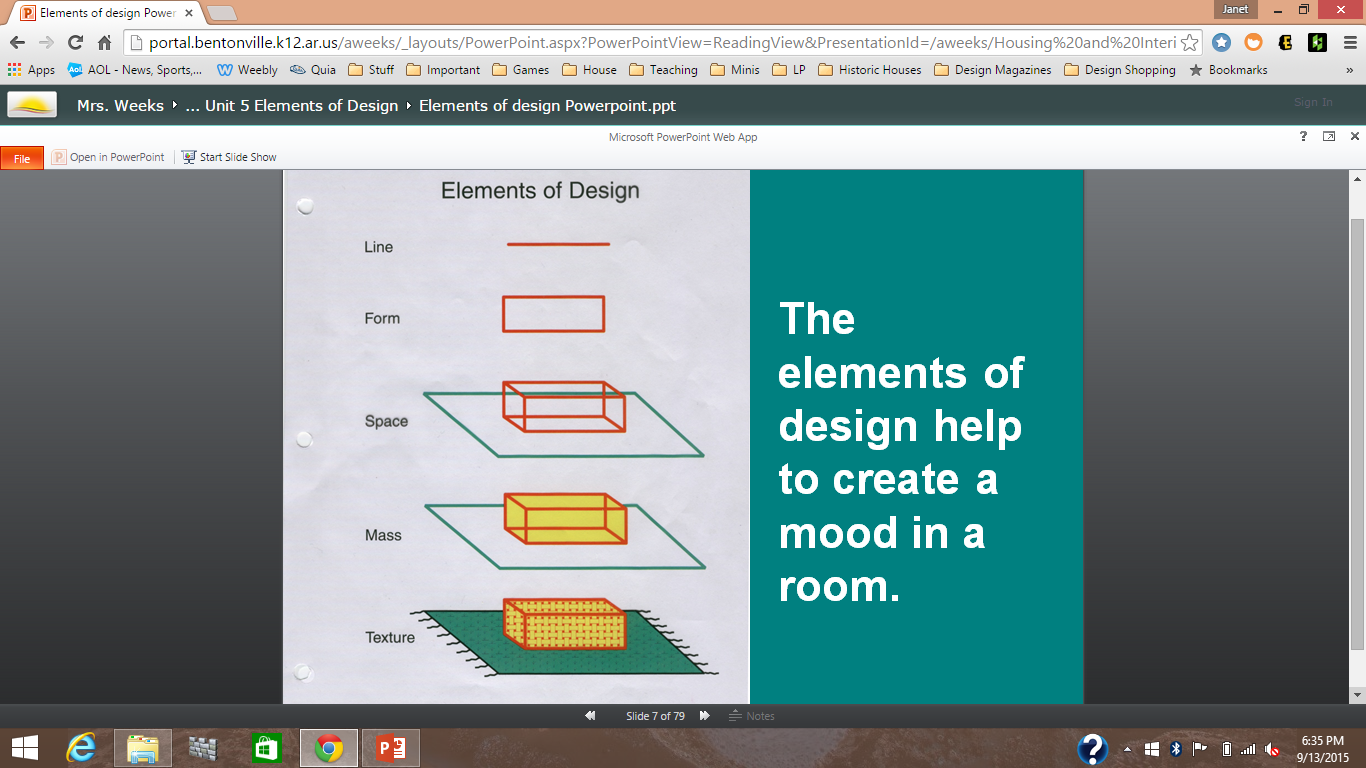 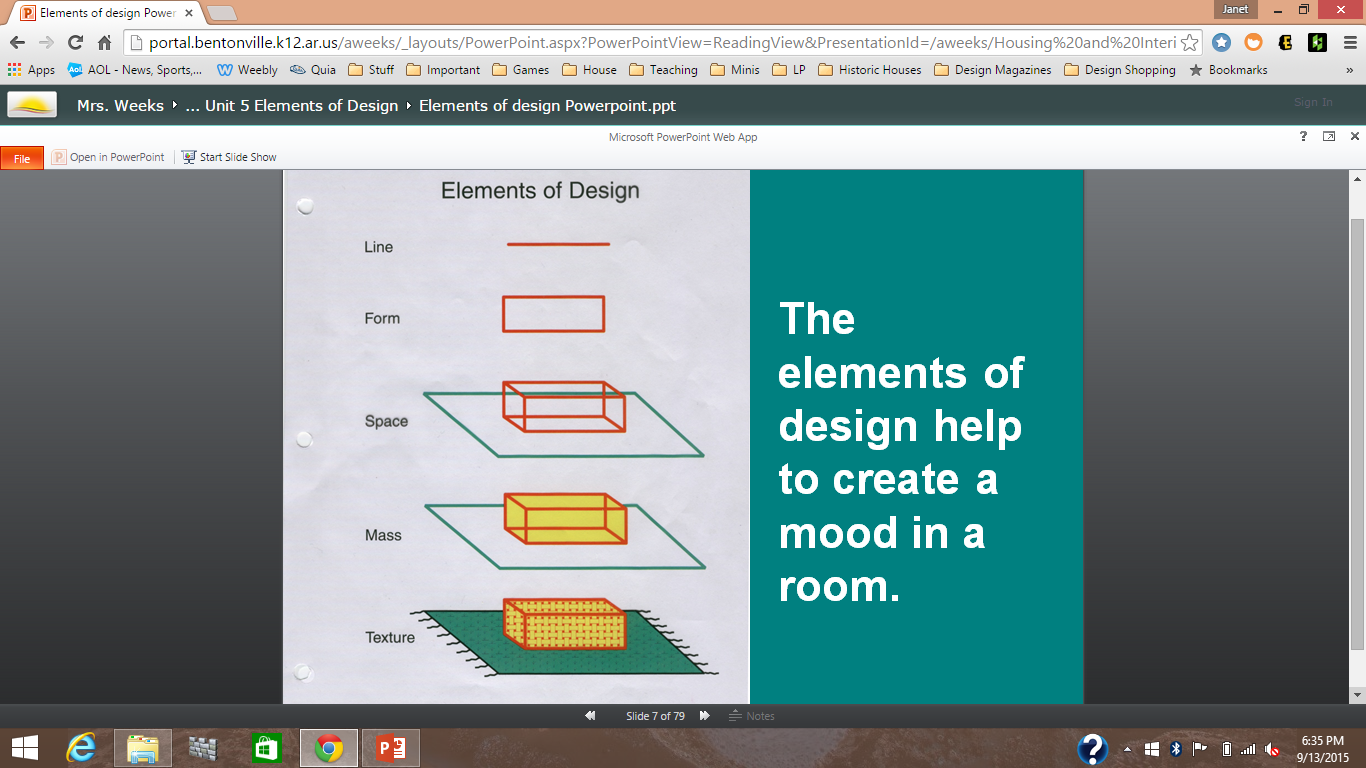 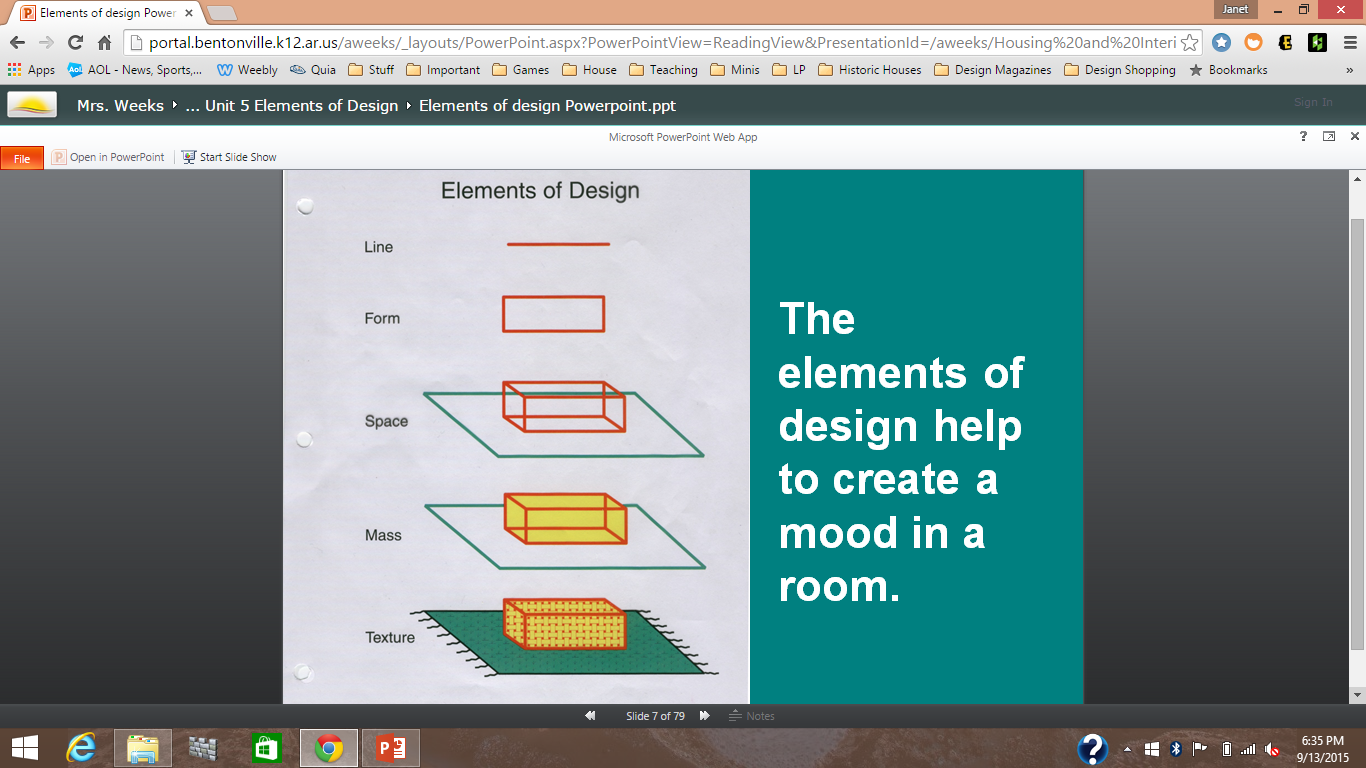 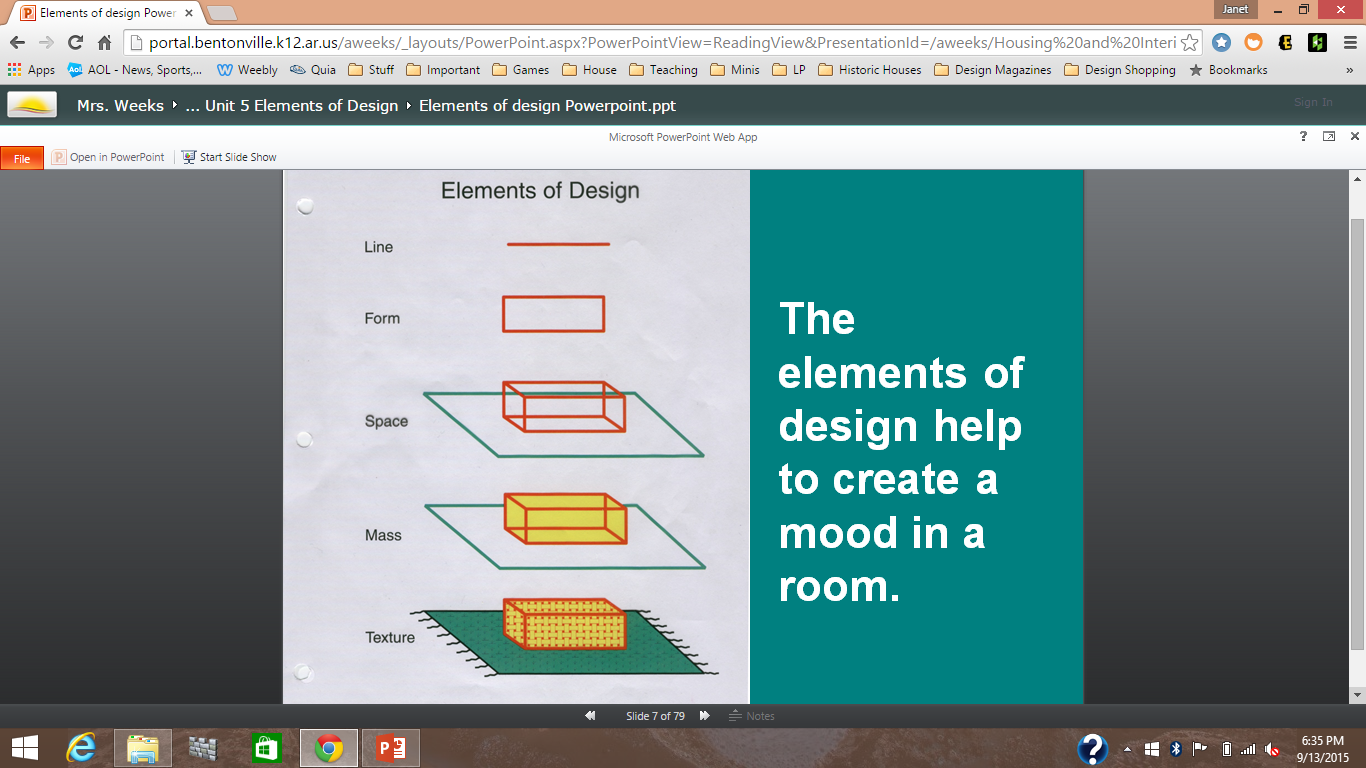